Memes > GIFs
Pre-Alegbra Math
Essential Question:
How can one-variable inequalities be used to represent relationships?
Card Sort
In pairs, sort the cards to match the scenario to the inequality. 

When finished, find another pair. Discuss how you and your partner determined the matches.
What Numbers Work?
In your pairs, complete the “What Numbers Work?” handout:
Determine what numbers will work and what numbers won’t work with the inequality. 
Show the numbers that work on the number line. 
Think about why certain numbers don’t work.
Steps for Solving Multi-Step Inequalities
1) Distribute
2) Simplify (Combine like terms on both sides of the inequality sign.)
3) Get variables together on the same side of the inequality sign.
4) Add/Subtract*
5) Multiply/Divide: Remember, if multiplying or dividing by a negative number, flip the inequality sign.*

*Unless a division bar is present, multiply before adding/subtracting
How does solving inequalities compare to solving equations?
List similarities
List differences
Try
Solve and graph the following inequality on a number line:
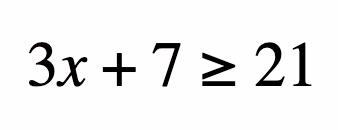 Challenge Question
Solve and graph the following inequality on a number line:
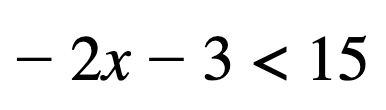 [Speaker Notes: Brittany and Amber]
Meme Maker
Create a meme from either: a) one of the scenarios from the Card Sort activity, or b) one of your own (teacher approved).
You will be displaying your meme around the classroom.
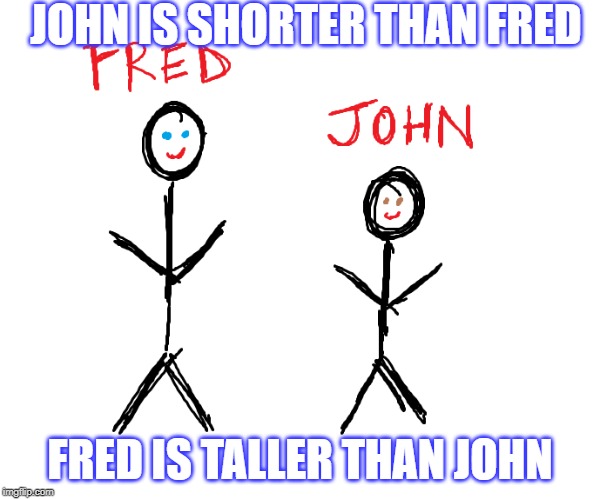 Exit Ticket
Which student solved the inequality incorrectly? What should they have done?